آشنایی با برنامه خدمات ادغام یافته سلامت میانسالان
مروری بر پیشگیری و کنترل 
فشارخون بالا و دیابت
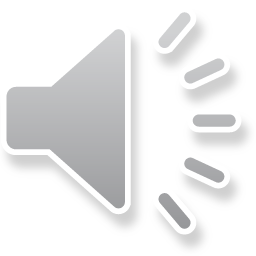 اهداف
انتظار می رود فراگیر پس از مطالعه این درس و بدون استفاده از بسته آموزشی بتواند:
اهمیت پیشگیری و کنترل فشارخون بالا و دیابت را به طور کامل را بیان کند.
تعریف فشارخون و طبقه بندی آن در افراد بزرگسال را به طور کامل شرح دهد.
اقدامات و پیگیری بر حسب طبقه بندی فشارخون در میانسالان را به درستی بیان کند.
عوامل خطر زمینه ساز فشارخون بالا را به طور کامل بیان کند.
 مراقبت های ماهیانه لازم در افراد دارای فشارخون بالا را به طور کامل شرح دهد.
آموزش شیوه مناسب زندگی را با رعایت اصول SOC به درستی توضیح دهد.
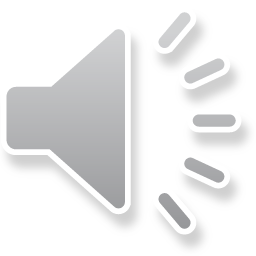 اهداف
انتظار می رود فراگیر پس از مطالعه این درس و بدون استفاده از بسته آموزشی بتواند:
علائم و نشانه های دیابت نوع 2 را به طور کامل فهرست نماید.
عوارض زودرس و دیررس دیابت را به طور کامل بیان کند.
روش های آزمایشگاهی تشخیص دیابت نوع 2 را به درستی شرح دهد.
گروه های در معرض خطر دیابت را به طور کامل فهرست نماید.
آموزش های لازم برای افراد مبتلا به دیابت را به درستی بیان کند.
خودمراقبتی در کنترل بیماری فشارخون بالا و دیابت را به طور خلاصه شرح دهد.
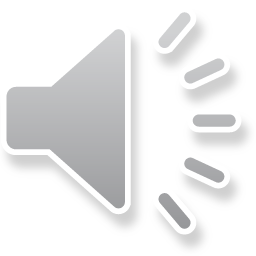 فهرست عناوین
اهمیت پیشگیری و کنترل فشارخون بالا و دیابت
تعریف فشارخون 
طبقه بندی فشارخون بالا در افراد بزرگسال 
اقدامات و پیگیری های لازم بر حسب طبقه بندی فشارخون بالا
عوامل خطر زمینه ساز فشارخون بالا 
مراقبت های ماهیانه در افراد دارای فشارخون بالا 
آموزش شیوه مناسب زندگی بر اساس SOC
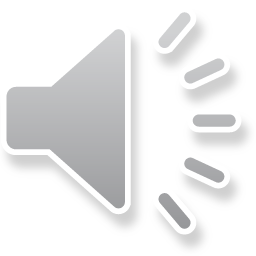 فهرست عناوین
علائم و نشانه های دیابت نوع 2
عوارض زودرس و دیررس دیابت 
روش های آزمایشگاهی تشخیص دیابت نوع 2  
گروه های در معرض خطر دیابت نوع 2
آموزش های لازم برای افراد مبتلا به دیابت نوع 2 
خودمراقبتی در کنترل بیماری فشارخون و دیابت
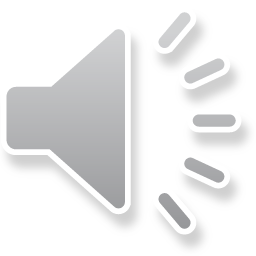 اهمیت کنترل فشارخون بالا و دیابت در میانسالان
افزایش فشارخون: 
از مهم ترین مشکلات سلامت عمومی در دنیا 
اصلی‌ترین عامل خطر قابل تغییر در جهان و ایران برای:
 ناتوانایی ها 
مرگ ومیر زودرس ناشی از بیماری­های قلبی
 بیماری­های مزمن کلیه 
سکته‌ مغزی
سکته قلبی
بیماریهای قلبی و عروقی یکی از علل مرگ ومیر جهان
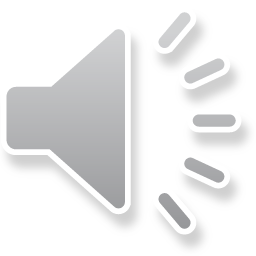 اهمیت کنترل فشارخون بالا و دیابت در میانسالان
مهمترین عوامل خطر موثر در بروز بیماریهای قلبی و عروقی:
فشارخون بالا
دیابت
دخانیات
تغذیه نامناسب
غربالگری، کنترل ودرمان به موقع فشارخون بالا و دیابت
کاهش بروز عوارض، مرگ ومیر و ناتوانی ناشی از آنها
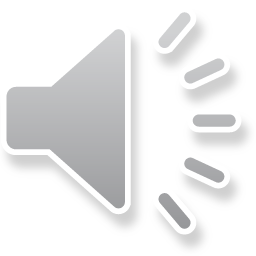 اهمیت کنترل فشارخون بالا و دیابت در میانسالان
مرگ 10 میلیون نفر در جهان به علل مرتبط با فشارخون بالا (سال2017)
ابتلا یک سوم جمعیت بالای 30 سال ایران به فشارخون بالا
 بی اطلاعی از وضعیت فشارخون در 40%  از آنان 
شـیوع جهانـی دیابـت: حــدود 371 میلیــون نفــر در بزرگسالان (سـال 2012) 
تخمیـن افزایش شیوع جهانی: حـدود 552 میلیـون نفـر تا سـال 2030 
بـرآورد کسب رتبه دوم منطقه توسط ایران در زمینه نـرخ رشـد سـالانه دیابـت تـا سـال 2030 (پاکسـتان رتبـه اول منطقـه)
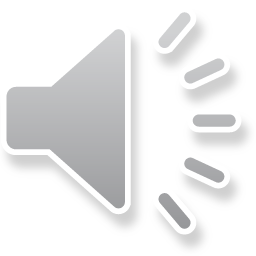 تعریف فشارخون
فشارخون: نیروی محرک برای گردش خون در شریانهای بدن
عامل آن انقباض وانبساط 
مولد آن قلب
عوامل موثر در میزان فشارخون: 
برون ده قلب
 مقاومت رگها
کاهش برون ده قلب یا افزایش مقاومت رگ ها
افزایش میزان فشارخون
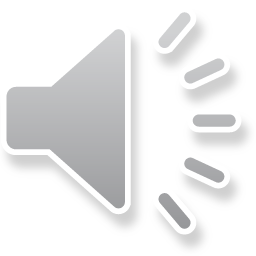 طبقه بندی فشارخون
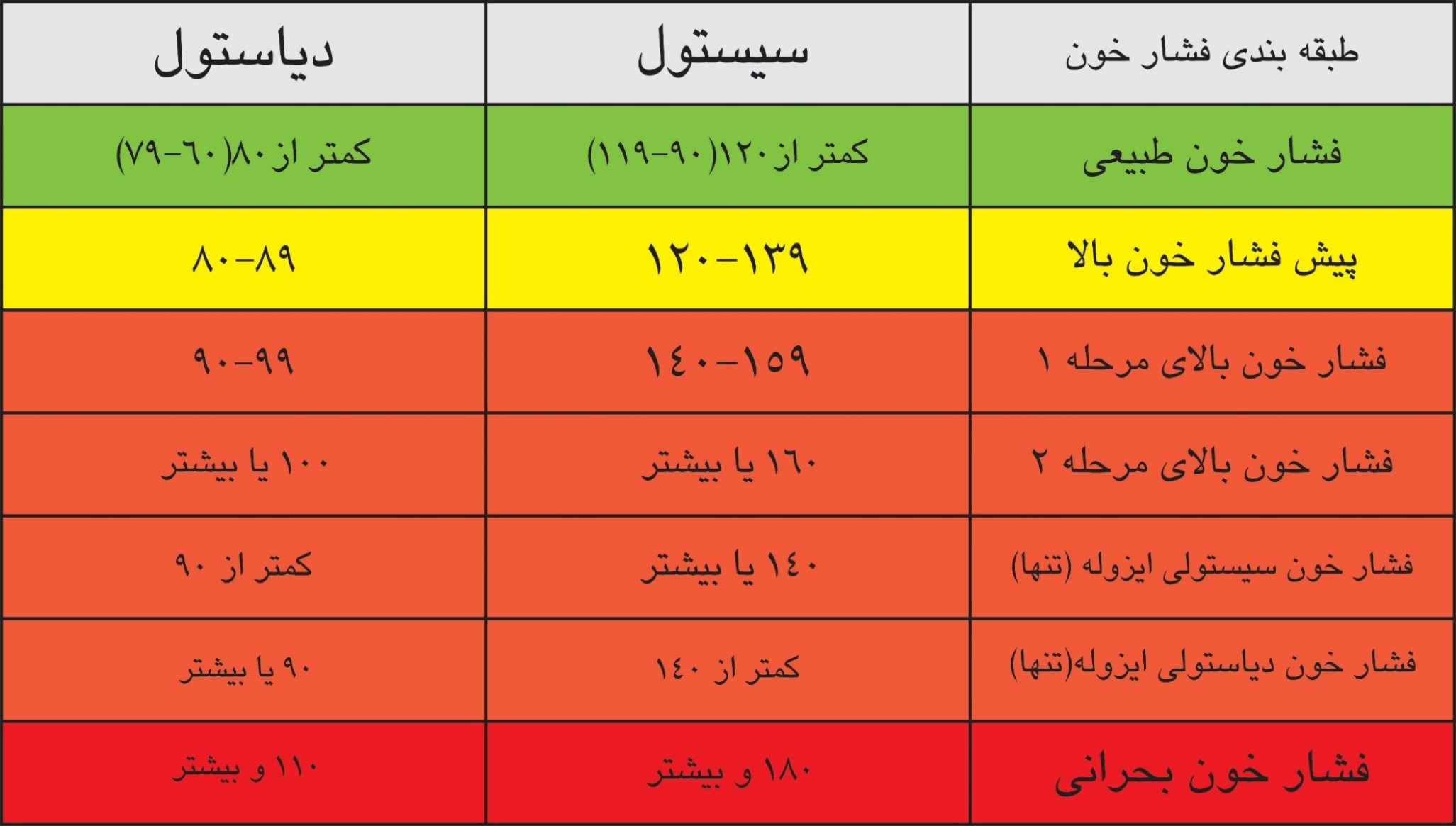 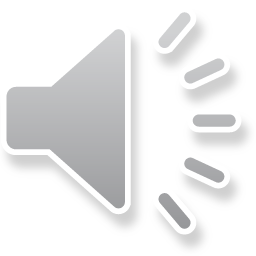 اقدامات و پیگیری برحسب طبقه بندی فشارخون
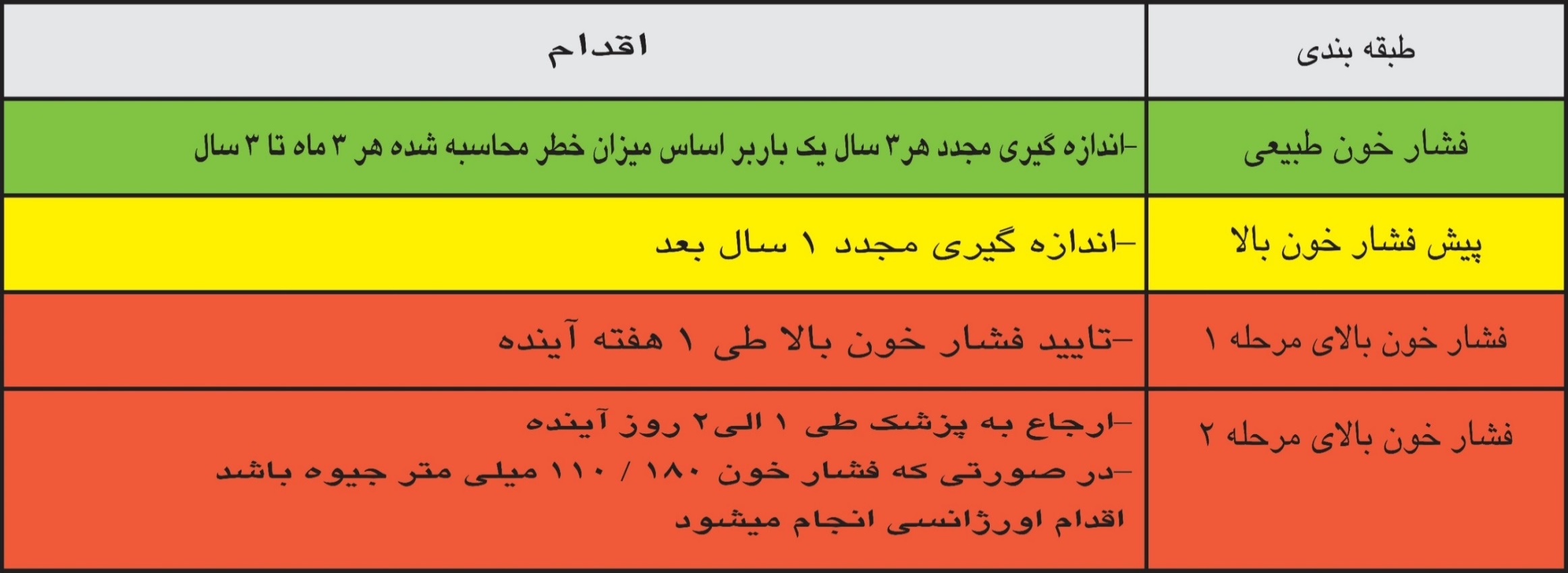 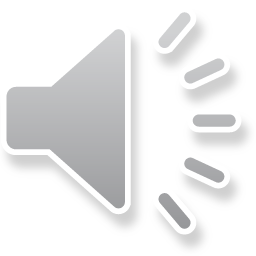 عوامل خطر زمینه ساز بیماری فشارخون بالا
سابقه خانوادگی  
سن و جنسیت
مصرف نمک
چربی خون
مصرف الکل
مصرف دخانیات
دیابت
چاقی
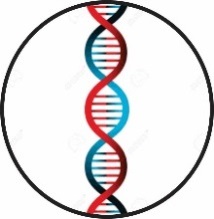 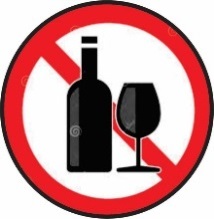 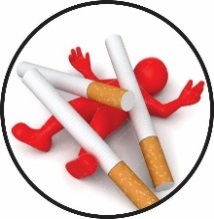 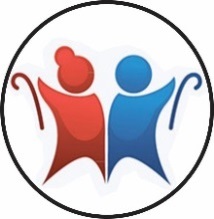 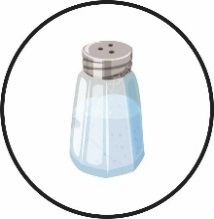 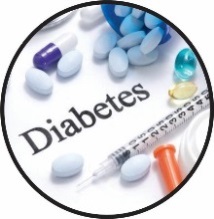 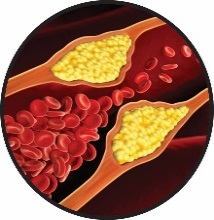 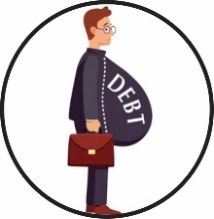 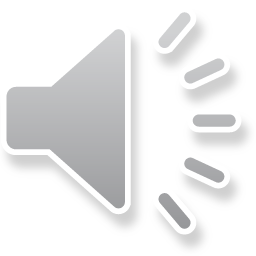 مراقبت ماهانه بيماران مبتلا به فشارخون بالا
اندازه گیری کنید:
محاسبهBMI 
فشارخون در وضعیت نشسته (يك نوبت) 
فشارخون در وضعیت ايستاده در افراد مصرف کننده داروی فشارخون
سوال کنید:
مطابقت داروهاي مصرفی با دستور پزشك؟
شكايت از عوارض بیماری یا داروها؟
قطع مصرف دخانیات و الکل؟
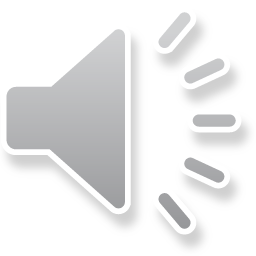 مراقبت ماهانه بيماران مبتلا به فشارخون بالا
توصیه کنید:
 اصلاح شیوه زندگی در بیماران ناموفق در دستیابی به اهداف
 تشویق بیماران موفق در زمینه اصلاح شیوه زندگی 
 تشویق افزایش فعالیت بدنی
 کاهش وزن در افراد دارای چاقی یا اضافه وزن
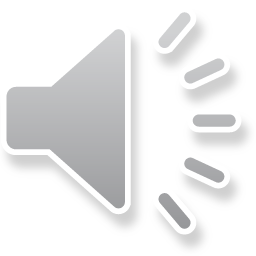 توصیه ها
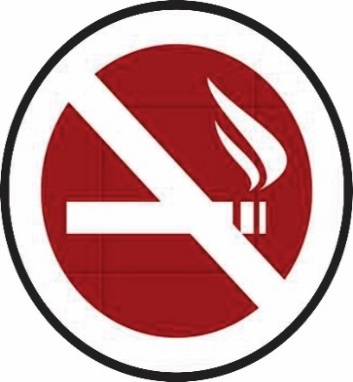 ترک مصرف دخانیات والکل:
  تشویق غیرسیگاریها به عدم شروع دخانیات
ترک مصرف سیگار در افراد سیگاری
عدم مصرف الکل
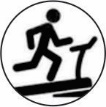 فعالیت بدنی منظم:
افزایش تدریجی، شدت متوسط
5 روز در هفته و روزانه 30 دقیقه
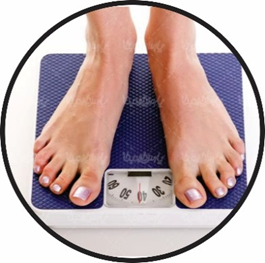 کاهش وزن: ماهانه 2-1 کیلوگرم تا دستیابی به وزن مطلوب
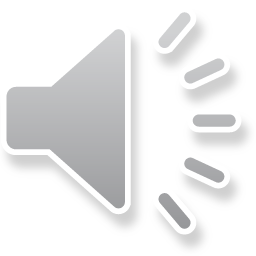 توصیه های تغذیه ای در پیشگیری و کنترل فشارخون بالا
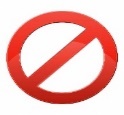 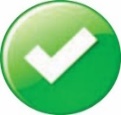 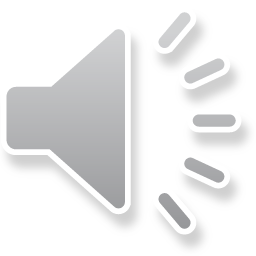 آموزش شيوه مناسب زندگی برمبنای اصول SOC
فعالیت بدنی منظم
ترک مصرف دخانیات و الکل
کنترل وزن 
رژیم غذایی سالم
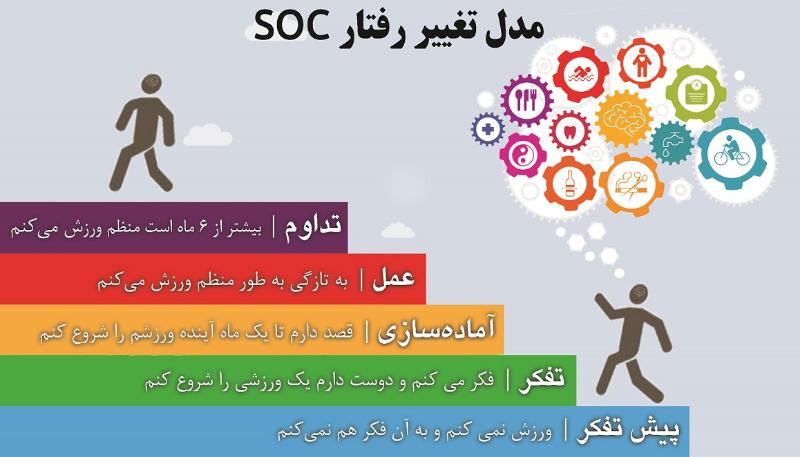 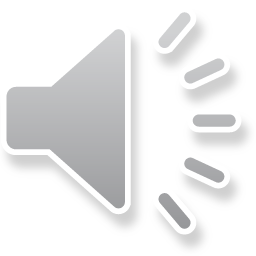 ارجاع مبتلایان به فشارخون بالا
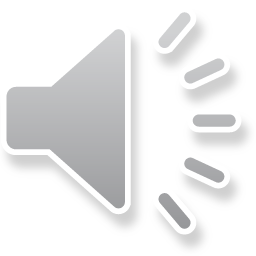 پیشگیری و کنترل بیماری دیابت
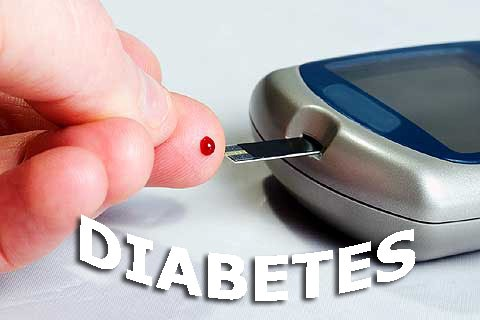 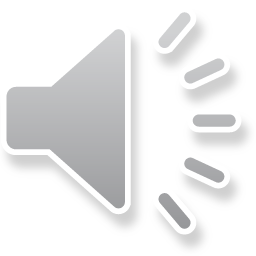 بیماری دیابت
افزایش قند خون در بدن
دلایل افزایش قند خون:
مقاومت سلول ها به انسولین
کاهش تولید انسولین
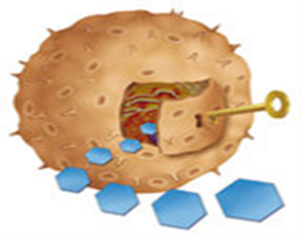 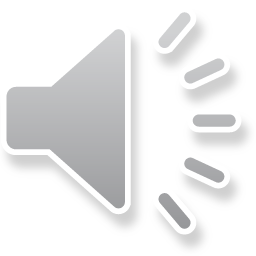 دیابت و انواع آن
دیابت نوع 1:
حدود 10 % مبتلایان
شایع در کودکان و نوجوانان
دیابت نوع 2:
 بیش از 90 % مبتلایان 
 شایع تر در بزرگسالان و افراد چاق
دیابت بارداری
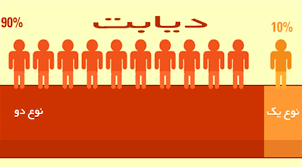 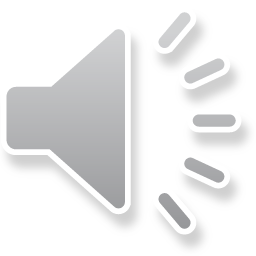 علایم و نشانه ها
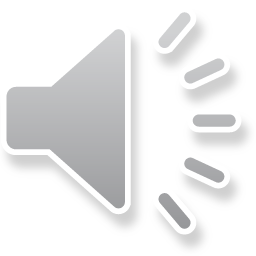 علایم و نشانه ها
مبتلایان به دیابت نوع 2 به دلیل سیر تدریجی افزایش قند خون
 بدون علامت
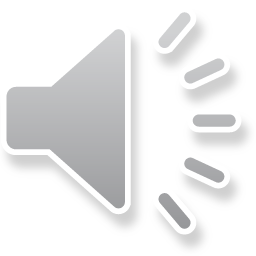 عوارض دیابت نوع 2
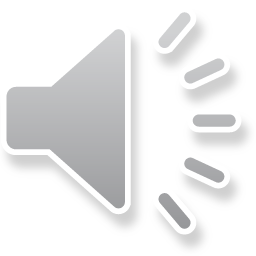 عوارض دیابت
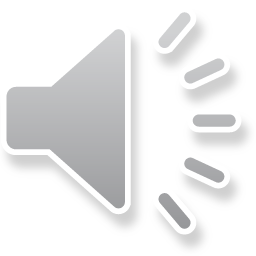 روش های آزمایشگاهی تشخیص دیابت
قندخون ناشتا (FBS):
قندخون غیرناشتا (BS):
ابتلا به دیابت
علائم کلاسیک دیابت ( پرنوشی، پرادراری و پرخوری) همراه با قند خون  
مساوی یا بیشتر از 200 میلیگرم در دسی لیتر
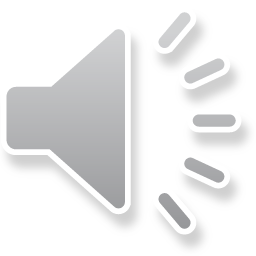 روش های آزمایشگاهی تشخیص دیابت
آزمایش تحمل گلوکز (OGTT)
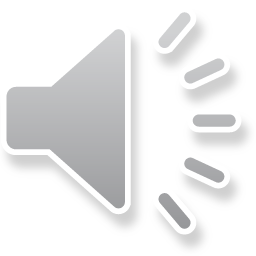 پره دیابتیک
قندخون ناشتا: 125-100 میلی گرم در دسی لیتر 
آزمايش تحمل گلوگز: 199-140 میلی گرم در دسی لیتر
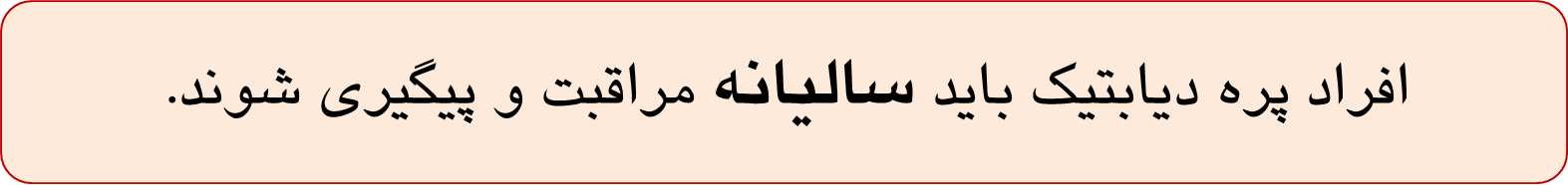 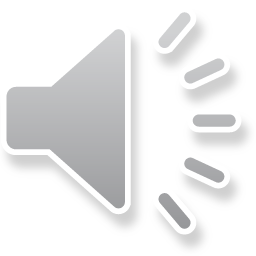 افراد در معرض خطر ابتلا به دیابت
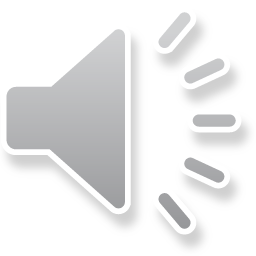 افراد در معرض خطر ابتلا به دیابت
زنان با سابقه:
مرده‌زايي 
به ‌دنيا آوردن نوزاد با وزن بيش از ۴ کیلوگرم
ديابت بارداري در يكي از بارداري‌هاي قبلي
 2 بار يا بيشتر سقط خودبه‌خودي (بدون علت مشخص) 
زنان باردار در هر گروه سنی
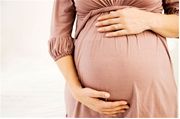 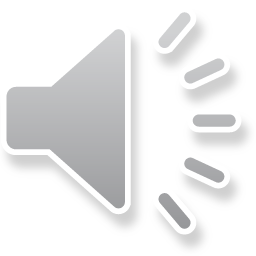 آموزش افراد مبتلا دیابت
كنترل وزن
برنامه‌ي غذايي
ورزش و فعاليت‌ بدني
مراقبت از پا
ترك مصرف دخانيات
نحوه‌ي مصرف و تزريق انسولين
رعایت نکات لازم هنگام ابتلا به ساير بيماري‌ها
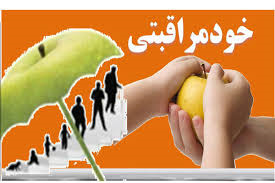 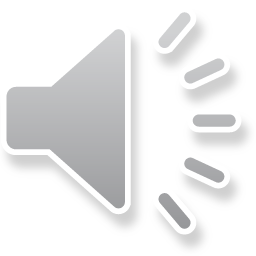 کنترل وزن
از هر10  نفر مبتلا به ديابت نوع 2: 8  نفر چاق
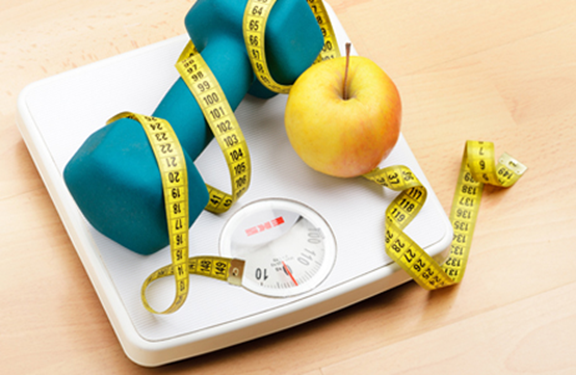 اضافه وزن یا چاق: نياز به كاهش وزن
افراد مبتلا به ديابت بايـد هميشه وزن خـود را در حـد طبيعي نگه ‌دارند.
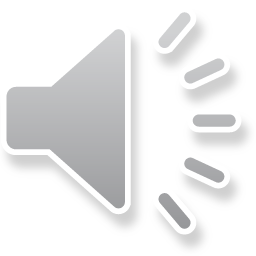 برنامه غذایی در افراد دیابتی
افزایش تعداد وعده‌هـاي غذایی
عدم حذف وعده‌هاي اصلي غذایي 
مقدار غـذای مصرفی متناسب با فعاليت بيمار
استفاده از ميوه‌هاي غيرشيرين و سبزي‌ها 
محدود کردن مصرف قند و شکر و خشکبارشيرين و چربی
استفاده از حبوبات و نان سبوسدار در برنامه‌ي غذايي روزانه
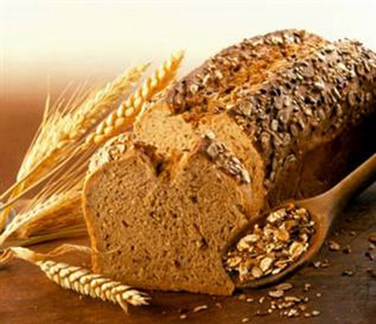 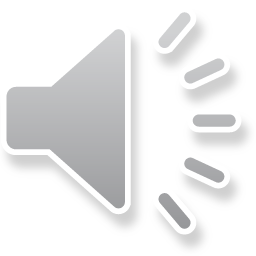 ورزش و فعالیت بدنی در افراد دیابتی
منظم و مستمر 
بهترین زمـان ورزش عصر 
متناسب با شرايط و وضعيت سلامت شخص 
ورزش‌هـاي سبك مثل نـرمش و پيـاده‌روي
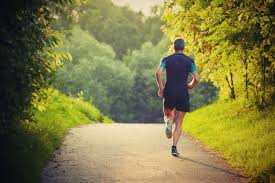 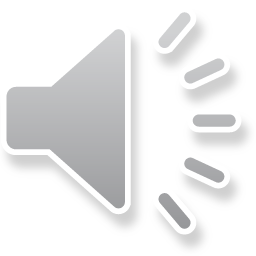 نکات ایمنی هنگام ورزش
كفش و لباس مناسب 
عدم انجام ورزش در هنگام گرسنگي 
اندازه‌گيري قند خون قبل و بعد از ورزش 
بررسي پاها و بين انگشتان پس از ورزش
نوشیدن مقادير كافي آب و مايعات بدون قند
مصرف مواد قندي در صورت افت قند خون
گرم كردن و سرد كردن10-5 دقيقه قبل و بعد از ورزش
پایین بودن قند خون زیر  mg/dl100:  يك واحد كربوهيدرات قبل از ورزش
اگر قند خون بیشتر از 300  mg/dlباشد، نباید ورزش کرد.
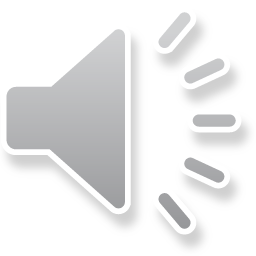 مراقبت از پای دیابتی
بررسی روزانه پاها
کوتاه کردن ناخن 
كفش مناسب
كفش راحتي و دمپـايي در خانه
 شستن روزانه پاها با آب ولرم و صابون 
نرم کننده ها و کرم ها
جوراب نخي و ضخيم وتعویض روزانه 
پرهیز از نزديك ‌كردن پاها به وسایل گرمايي
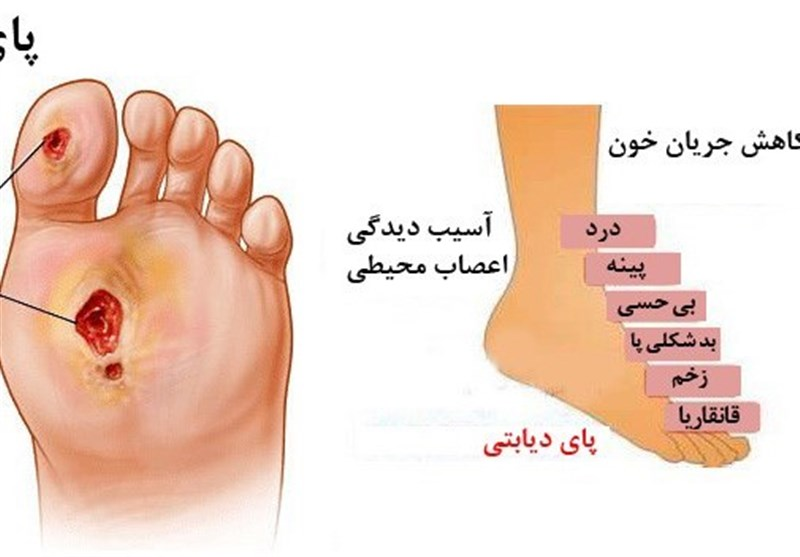 کاهش جریان خون
پای دیابتی
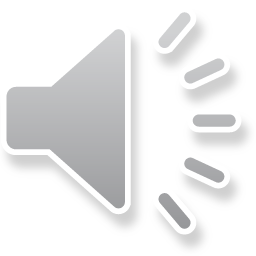 ترک مصرف دخانیات
افراد مبتلا به ديابت مصرف کننده هر نوع دخانيات: تشويق براي ترك
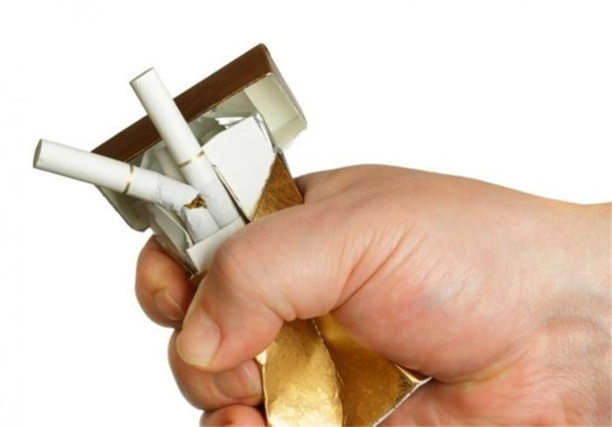 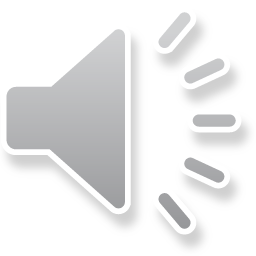 مصرف دارو در دیابت
آموزش در زمینه داروهای مصرفی:
نام داروها
مقدارمصرف
 علت تجویز
 زمان مصرف
 عوارض جانبي احتمالي
 اقدام لازم در صورت فراموشي دارو
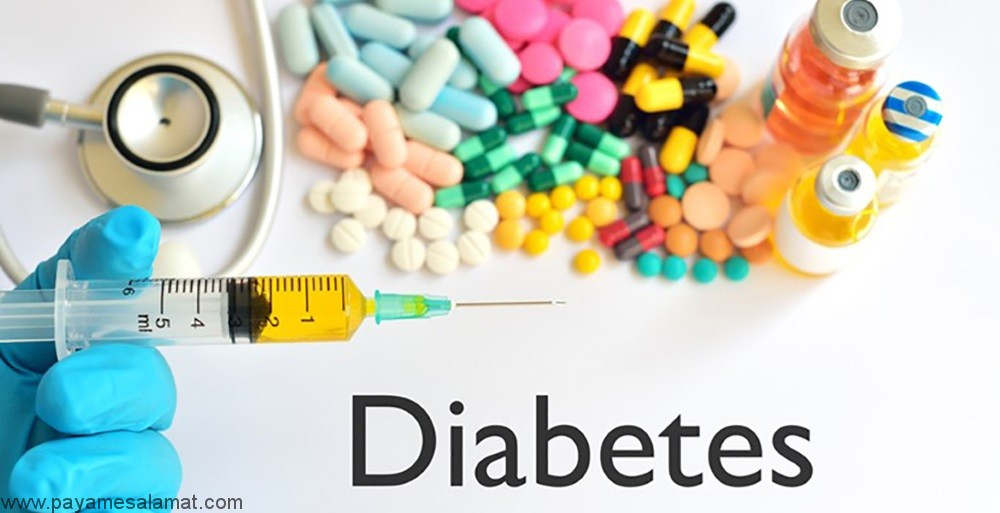 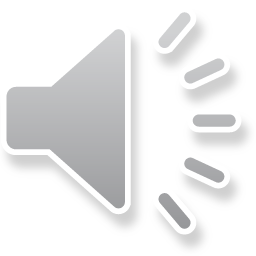 سلامت دهان و دندان و مشکلات آن در دیابت
توصیه های لازم:
رژيم غذايي مناسب
عدم مصرف دخانيات
مصرف دهانشويه ها
شستشوي مستمر دهان و دندان 
 استفاده از مسواك و نخ دندان
معاينه دهان و دندان (سالانه دو بار)
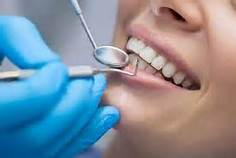 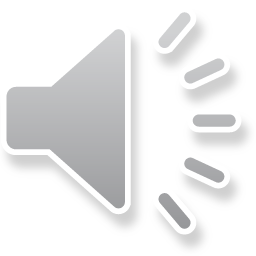 خلاصه مطالب و نتیجه گیری
مهمترین اقدام پیشگیری: آموزش خودمراقبتی
فعالیت بدنی منظم
ترک مصرف دخانیات والکل
کنترل وزن 
رژیم غذایی سالم
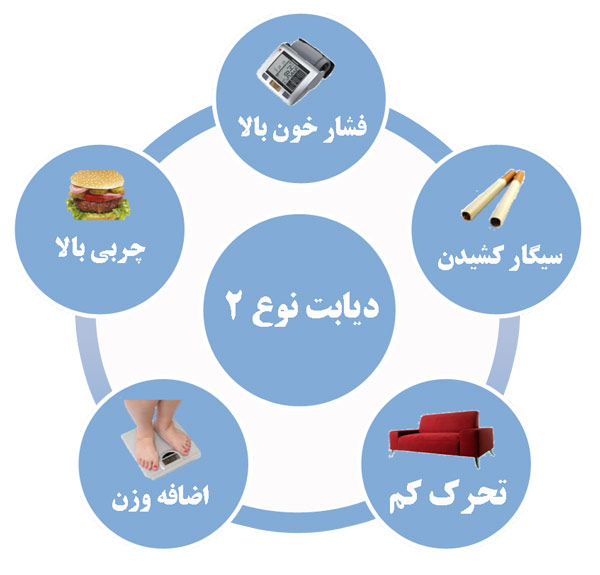 با خودمراقبتی:
جلوگیری از بروز بیماری 
کاهش عوارض در صورت بروز بیماری
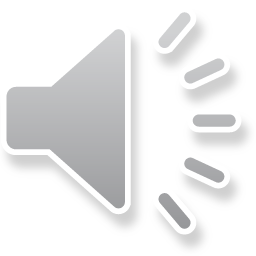 پرسش و تمرین
اهمیت پیشگیری و کنترل فشارخون بالا و دیابت را بیان کنید.
فردی با فشارخون130/80 میلیمتر جیوه در کدام طبقه بندی فشارخون قرار می گیرد؟
فردی در طبقه بندی فشارخون، در مرحله پیش فشارخون می باشد، اقدام مناسب چیست؟
عوامل خطر زمینه ساز بیماری فشارخون بالا را فهرست کنید.
مراقبت های ماهیانه در افراد دارای فشارخون بالا را به طور کامل شرح دهید.
توصیه های تغذیه ای جهت پیشگیری و کنترل فشارخون بالا را به درستی بیان کنید.
دلایل افزایش قند خون در بیماران دیابتی را بیان کنید.
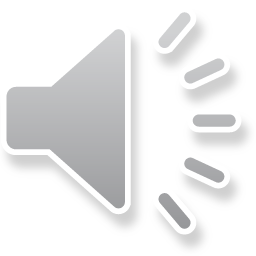 پرسش و تمرین
علائم و نشانه های بیماری دیابت را توضیح دهید.
عوارض دیررس بیماری دیابت نوع 2 را به طور کامل بیان کنید.
خانمی با BMI=27 و فشارخون بالا به شما مراجعه کرده، در هنگام اخذ شرح حال متوجه می شوید که سابقه مرده زایی دارد، اقدام مناسب چیست؟
5 مورد از نکات ضروری در مراقبت از پا در افراد دیابتی را شرح دهید.
یک فرد دیابتی در هنگام ورزش به چه نکاتی باید توجه کند؟
توصیه های لازم برای سلامت دهان و دندان در افراد دیابتی را توضیح دهید.
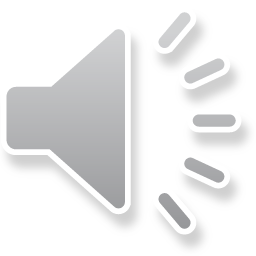 فهرست منابع
اداره سلامت میانسالان، دفتر سلامت خانواده، جمعیت و مدارس، بسته خدمات ادغام یافته سلامت میانسالان ویژه غیرپزشک، وزارت بهداشت و درمان و آموزش پزشکی
اداره سلامت میانسالان، دفتر سلامت خانواده، جمعیت و مدارس، راهنمای اجرایی مراقبتهای ادغام یافته سلامت میانسالان ویژه ارائه دهندگان خدمات در تیم سلامت، وزارت بهداشت و درمان و آموزش پزشکی، 1395 
مرکز مدیریت بیماریهای غیرواگیر، مجموعه مداخلات اساسی بیماریهای غیرواگیر در نظام مراقبت های بهداشتی اولیه ایران (ایراپن)، وزارت بهداشت و درمان و آموزش پزشکی، 1396
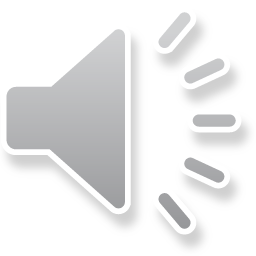